Bilanzanalyse
5HLW
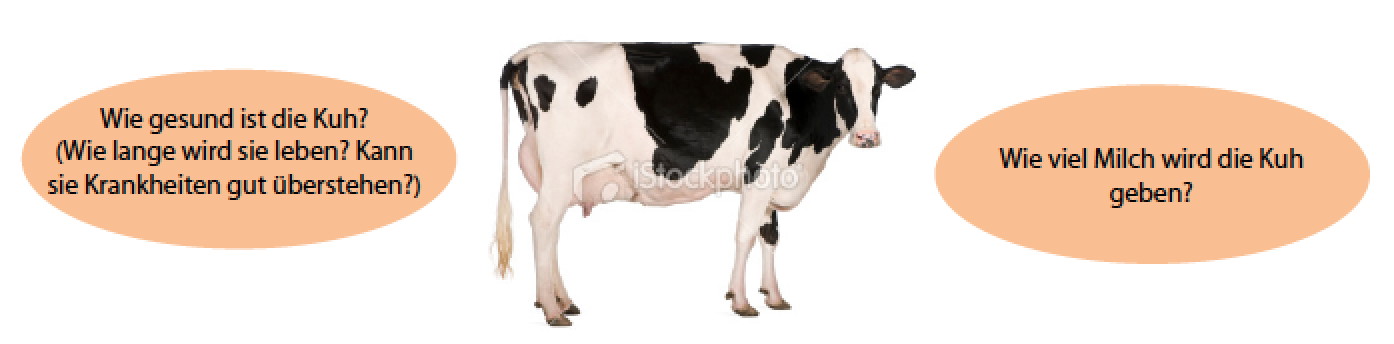 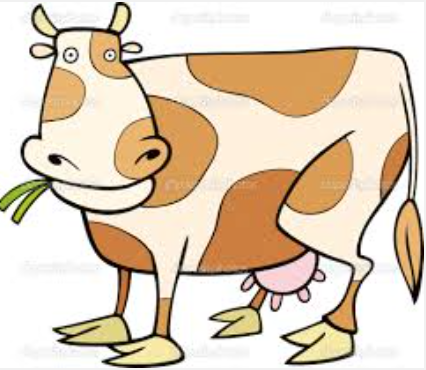 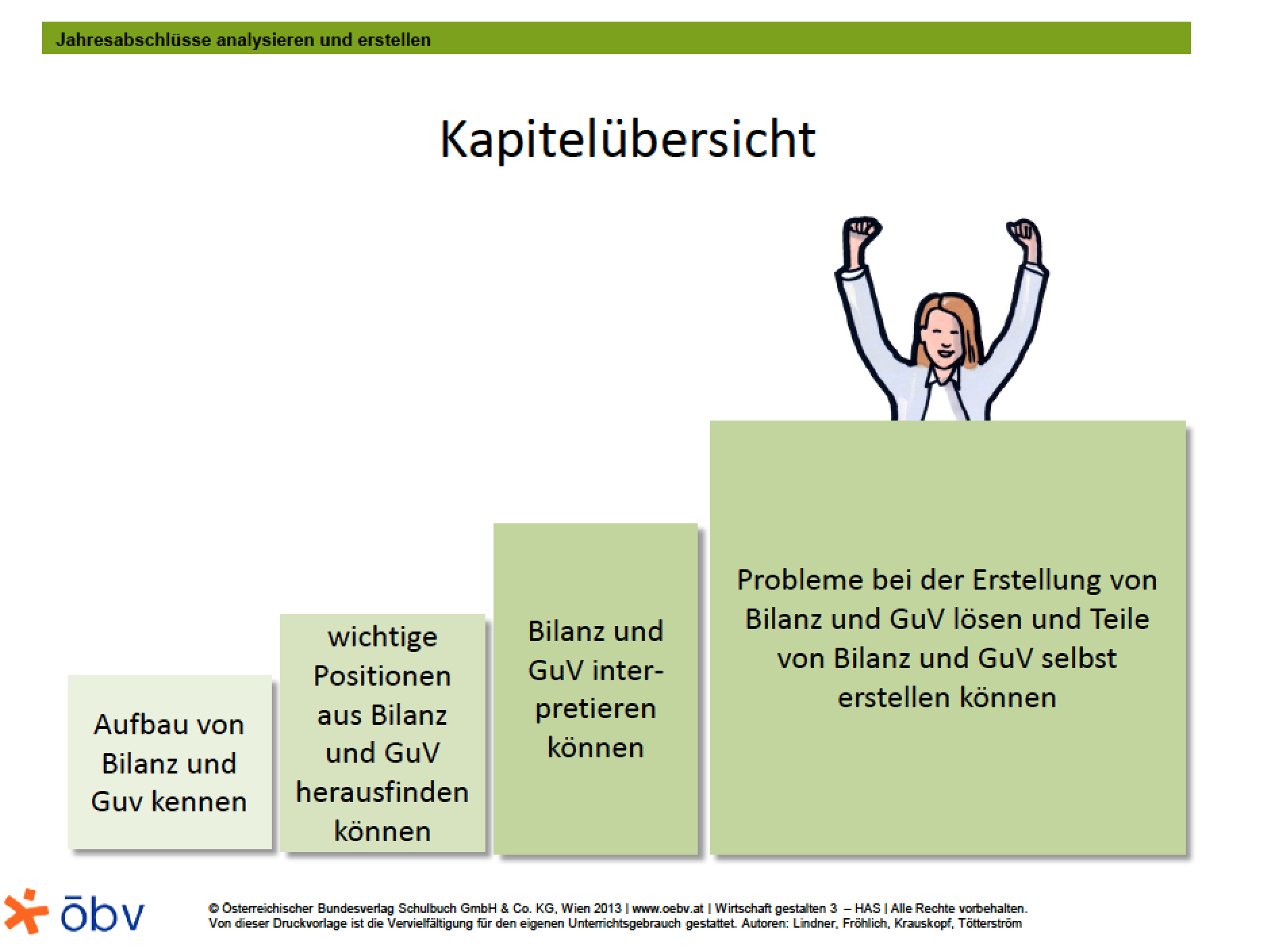 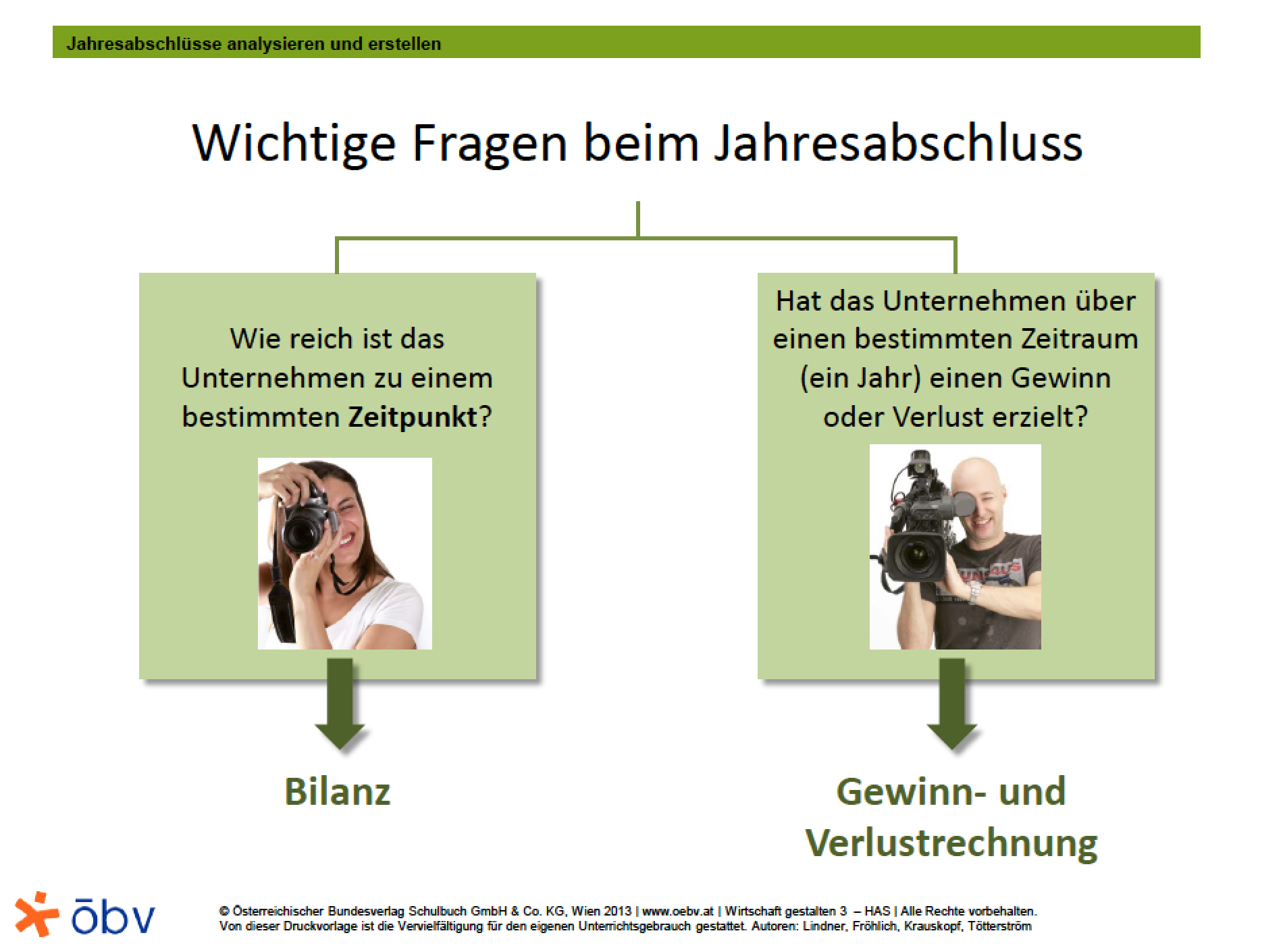 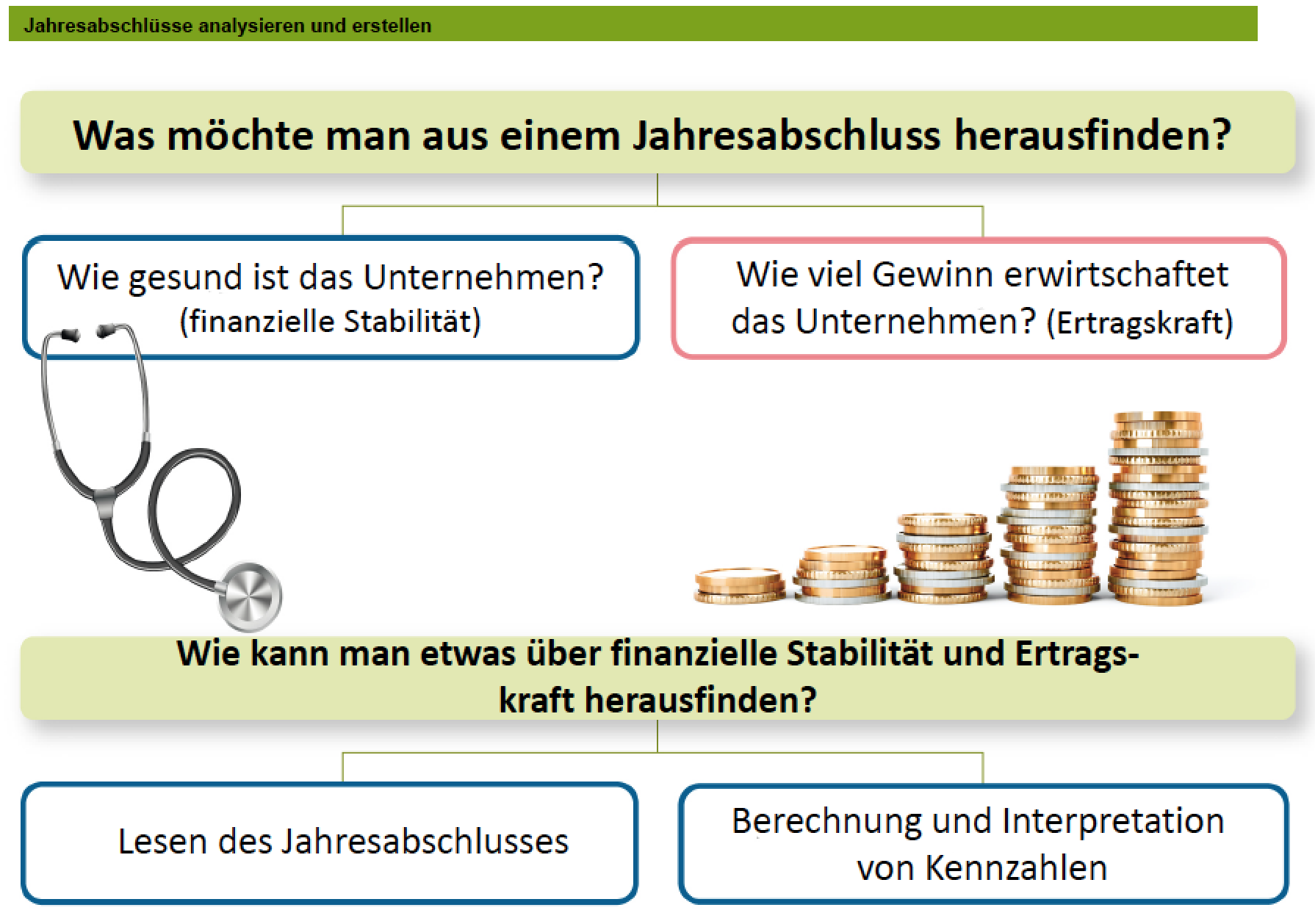 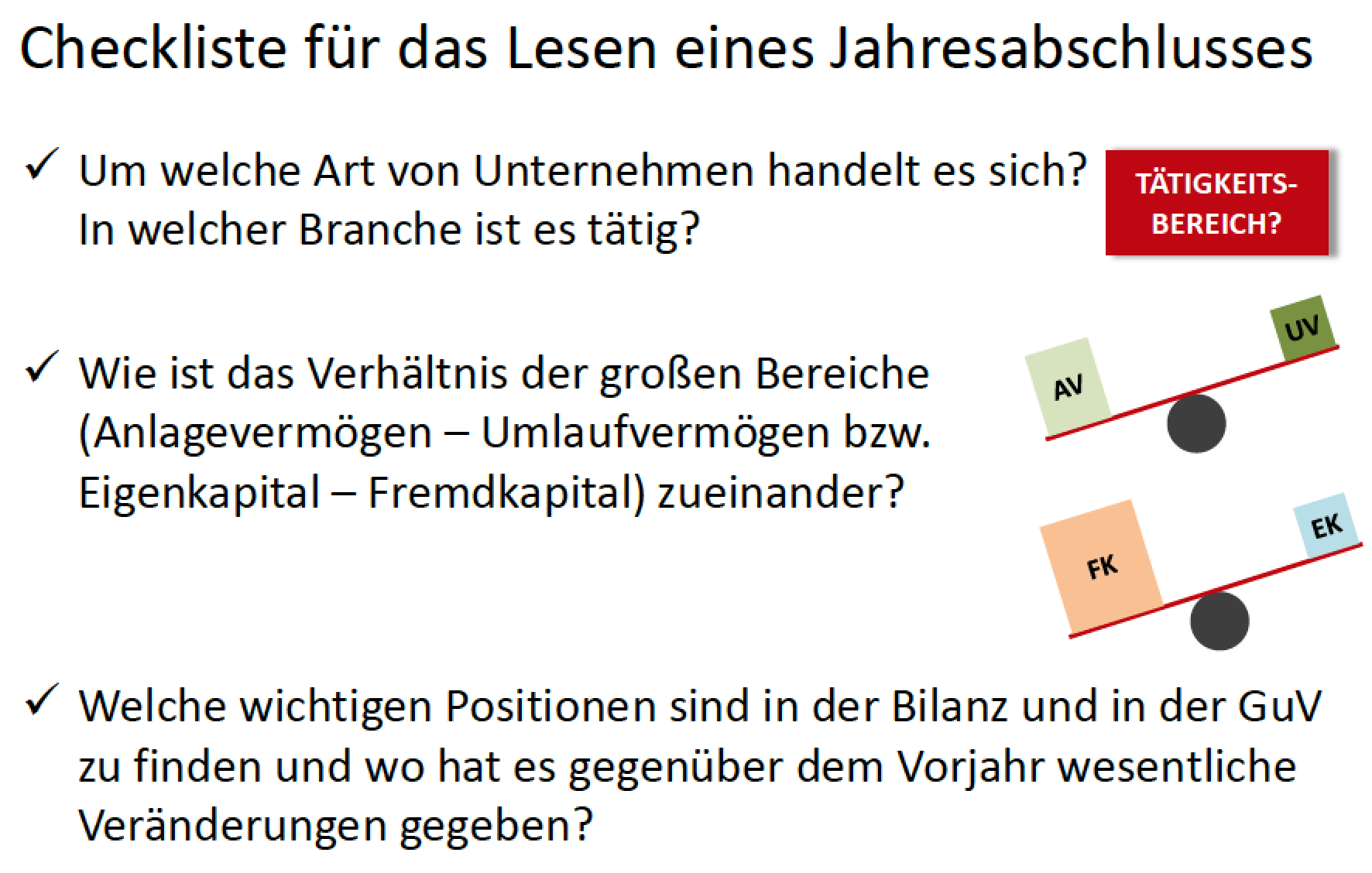 GUV
Bilanz
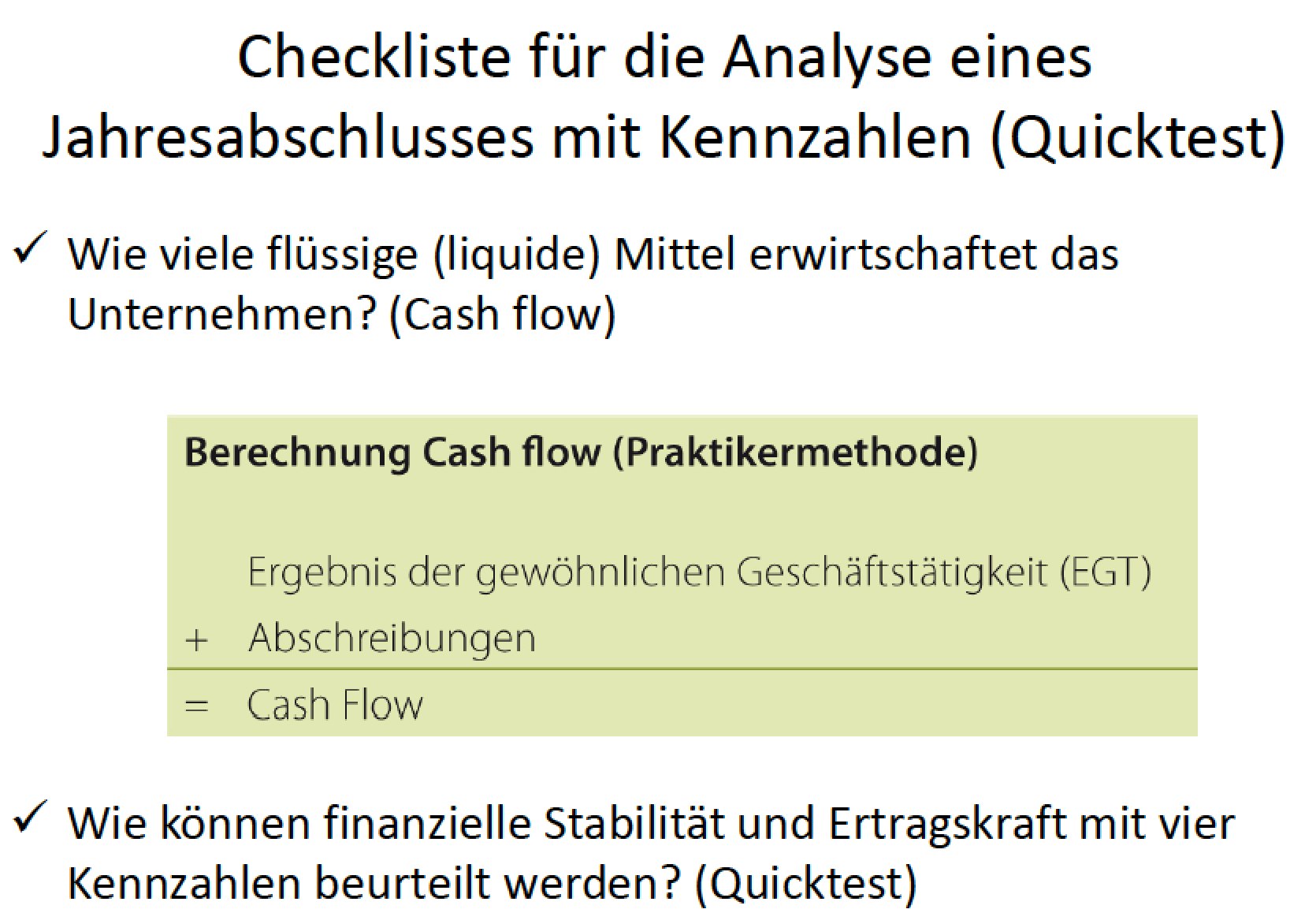 Kurzanalyse: Quicktest
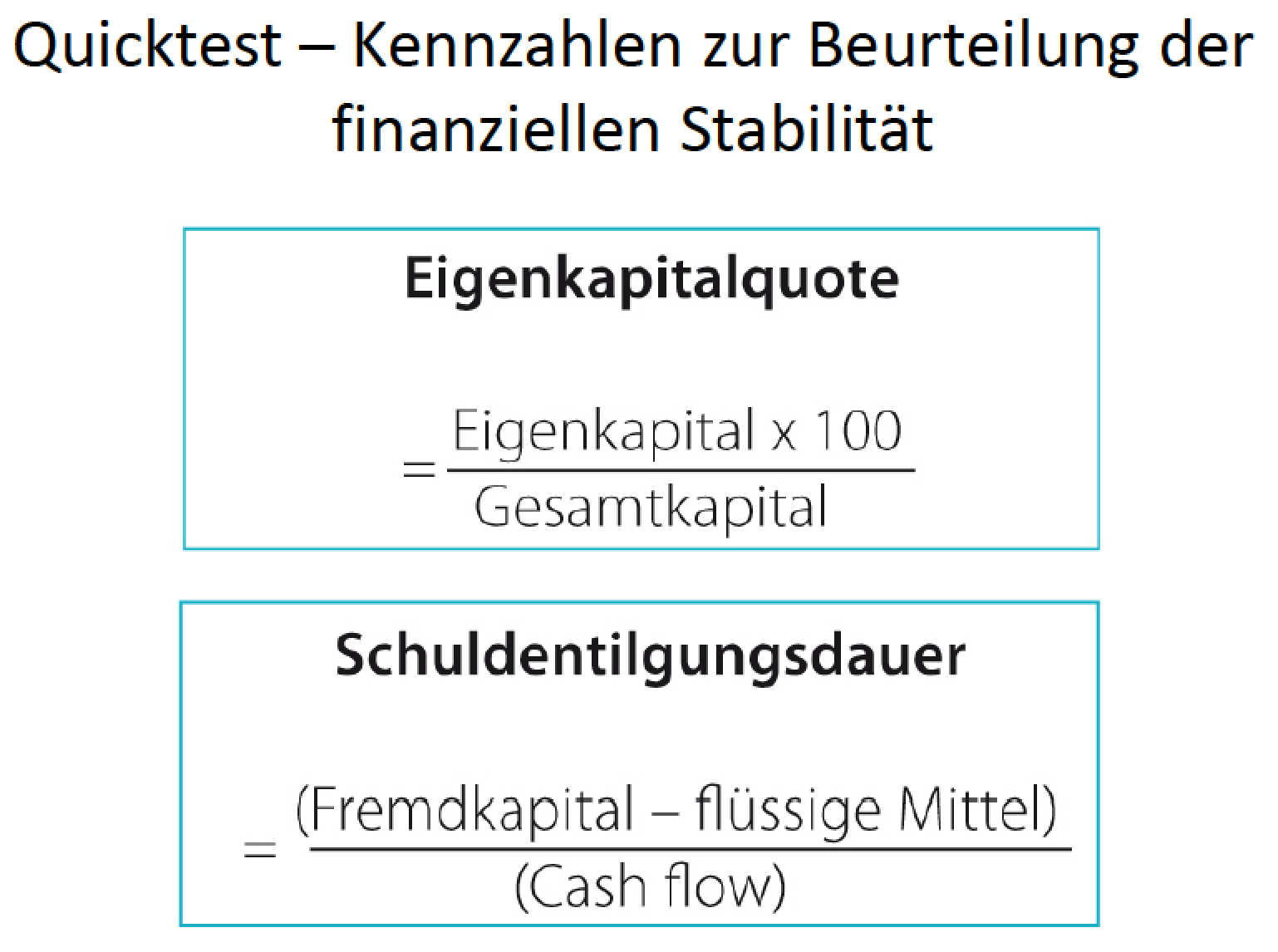 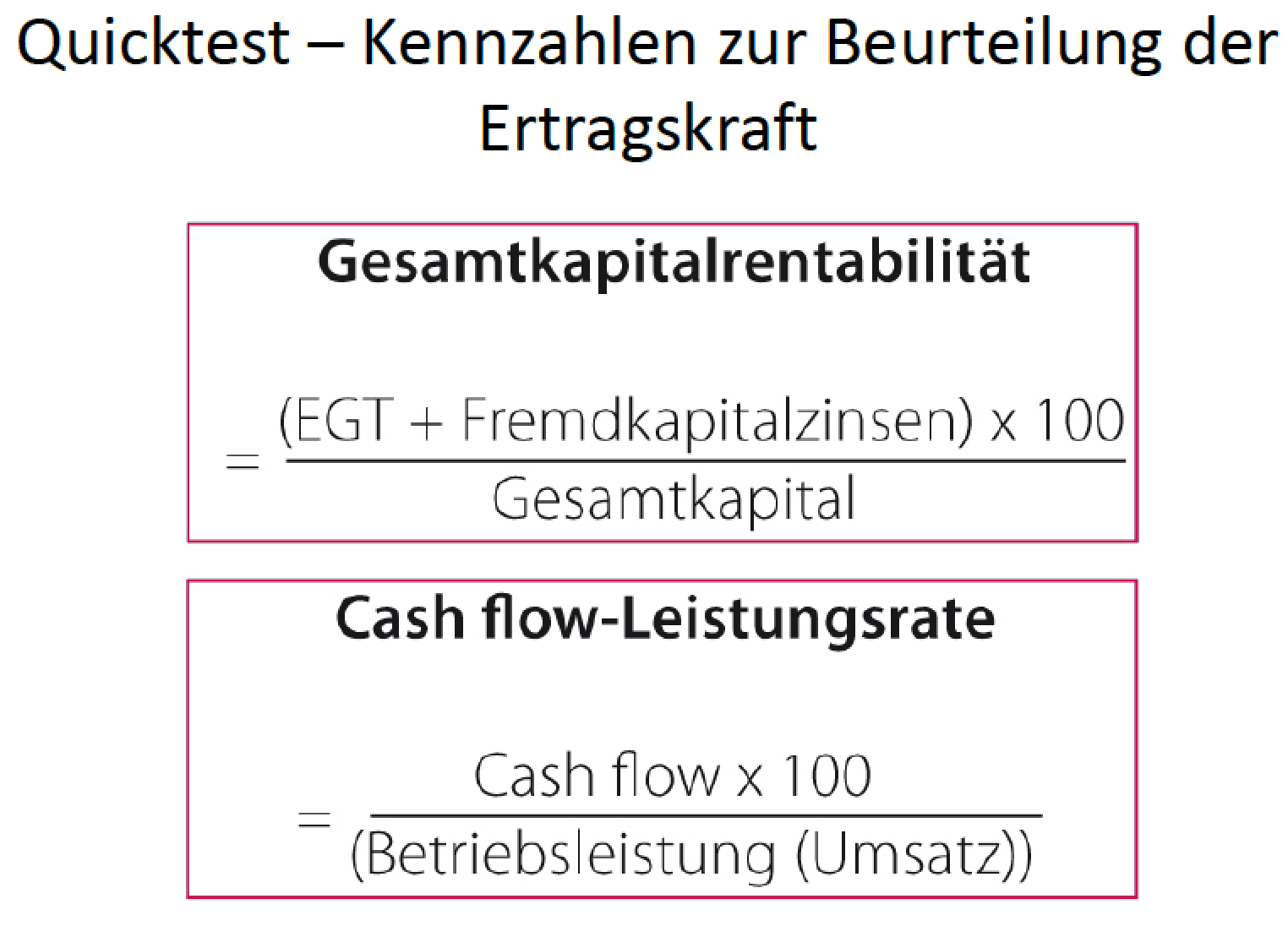 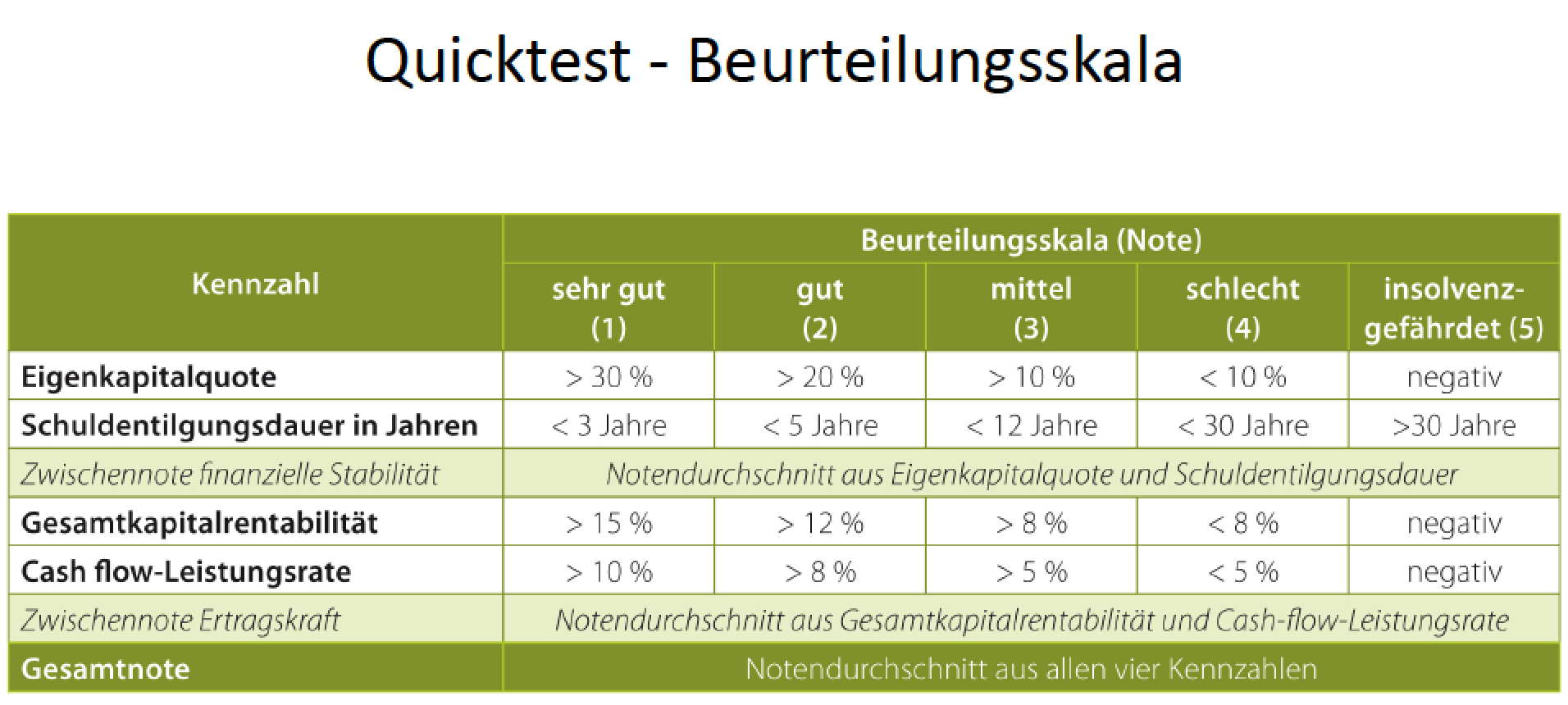 Bilanz & G&V Sonnentor
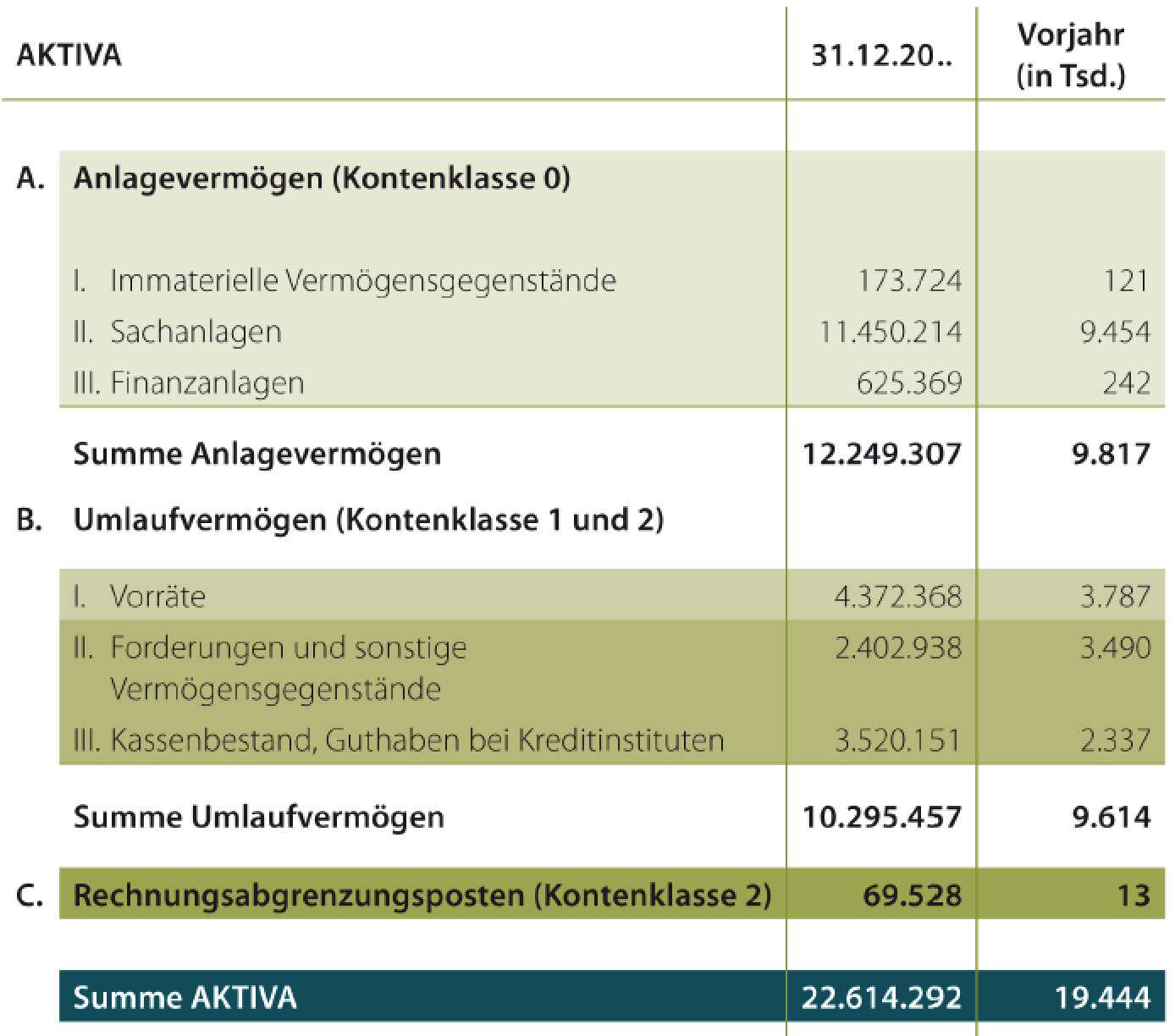 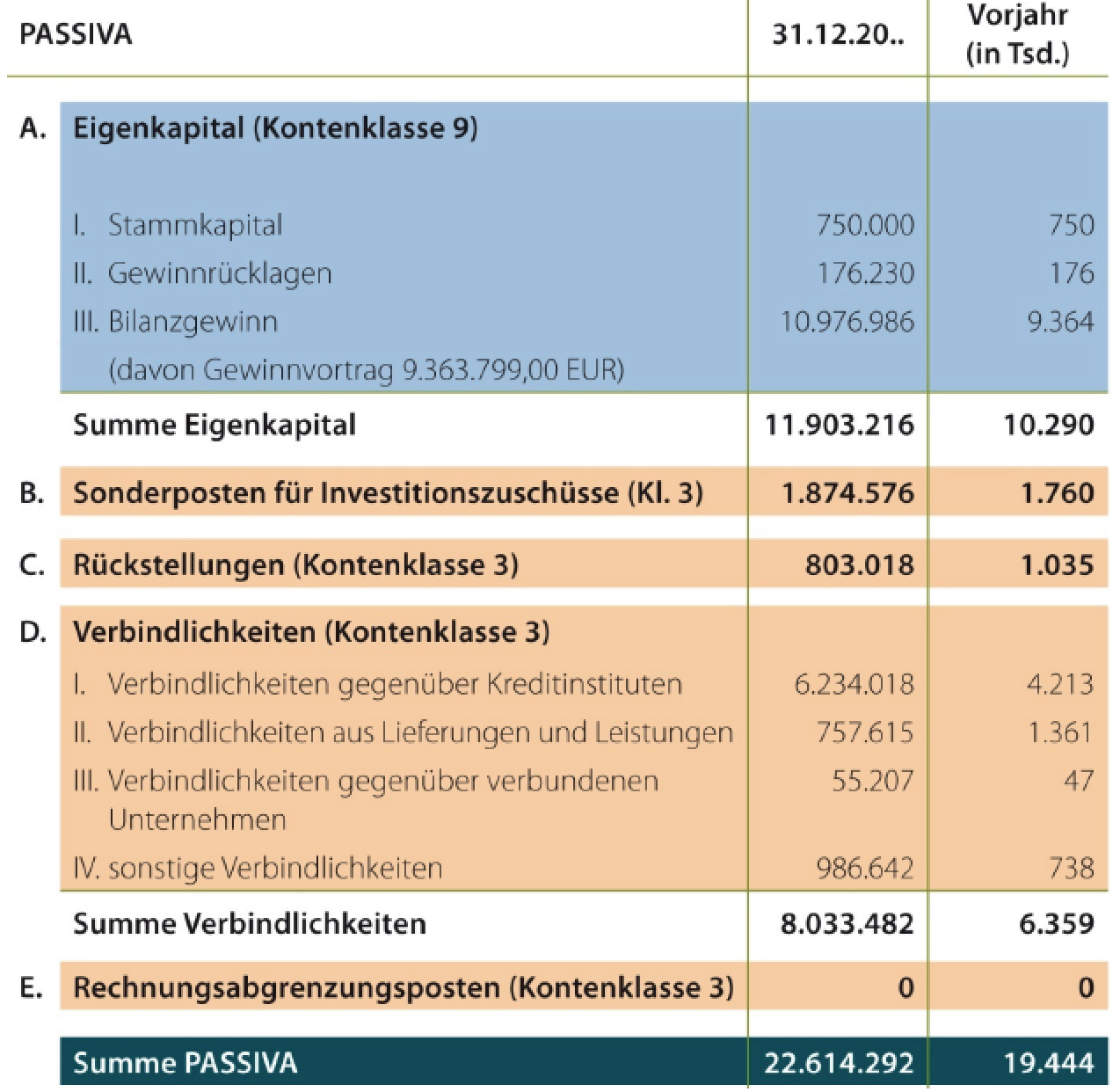 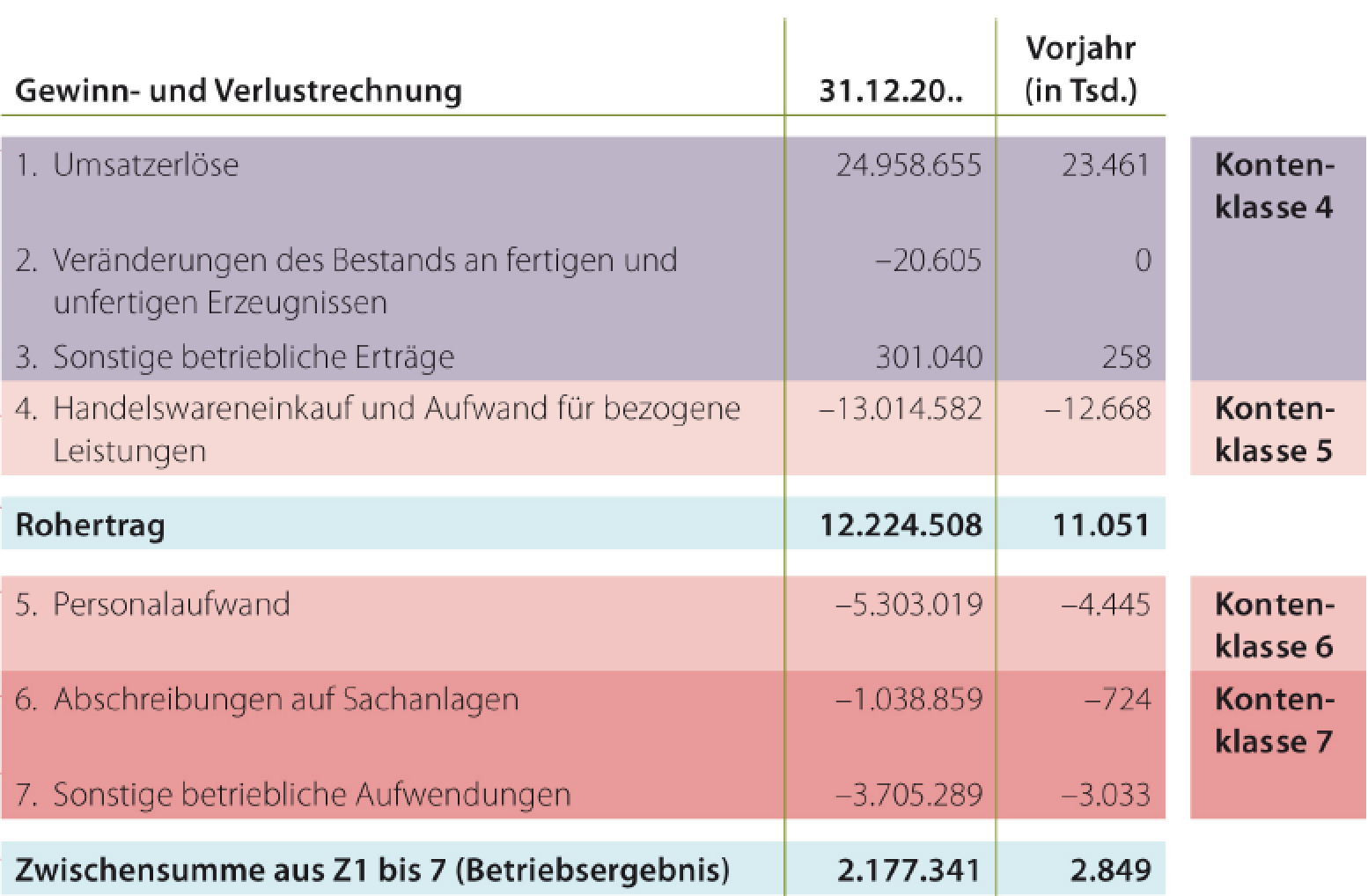 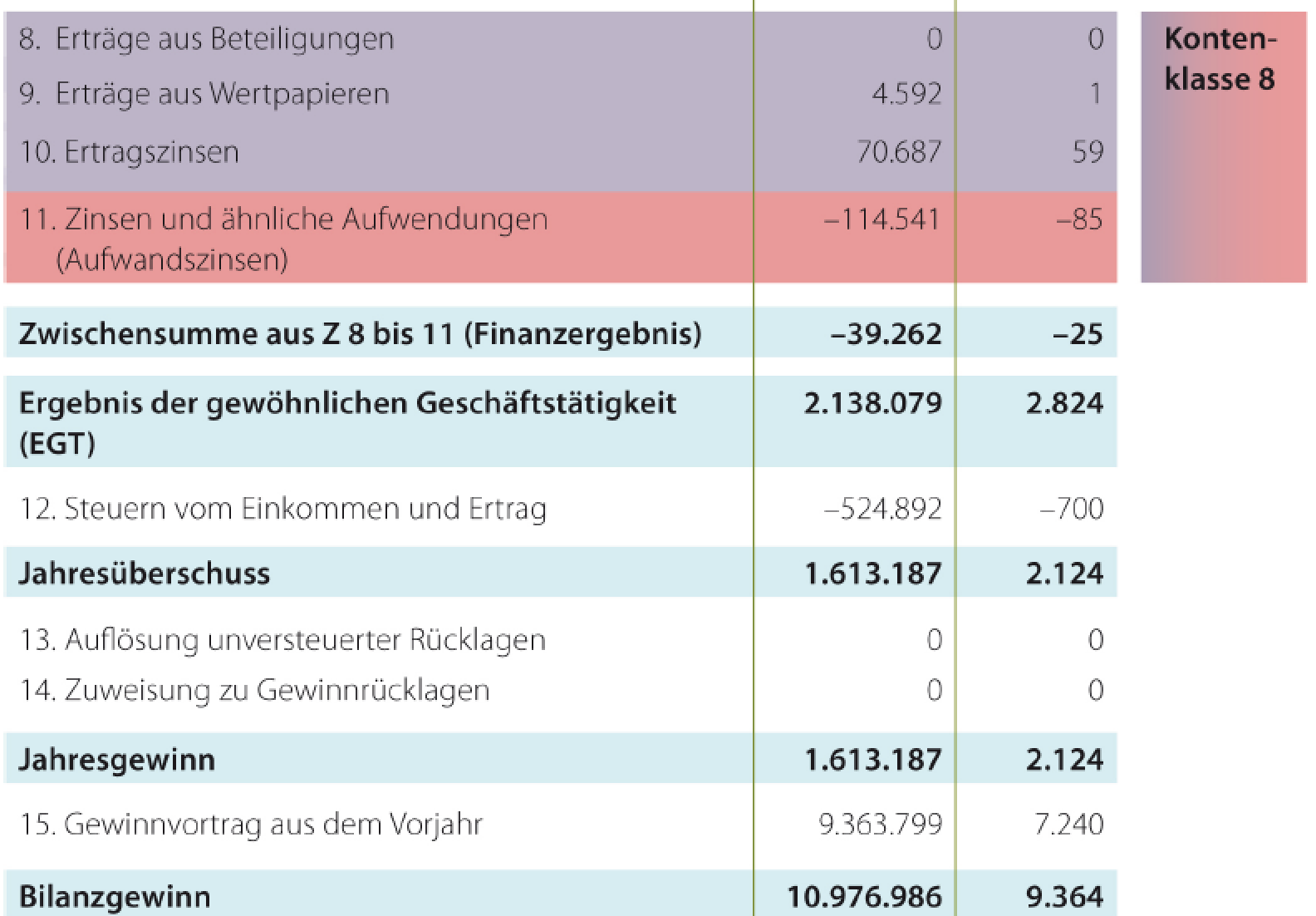 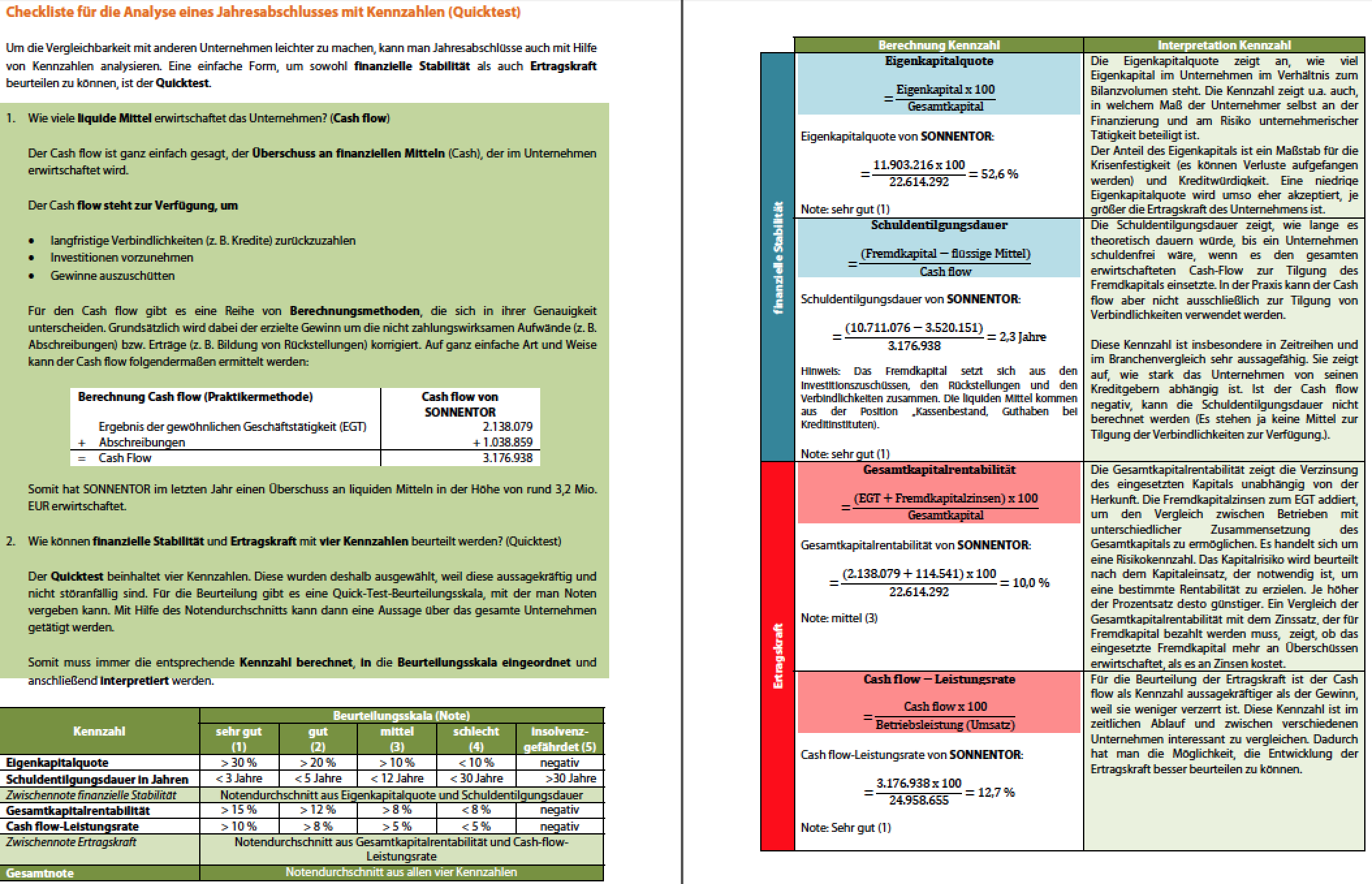 Weitere Kennzahlen (die wichtigsten – gelb)
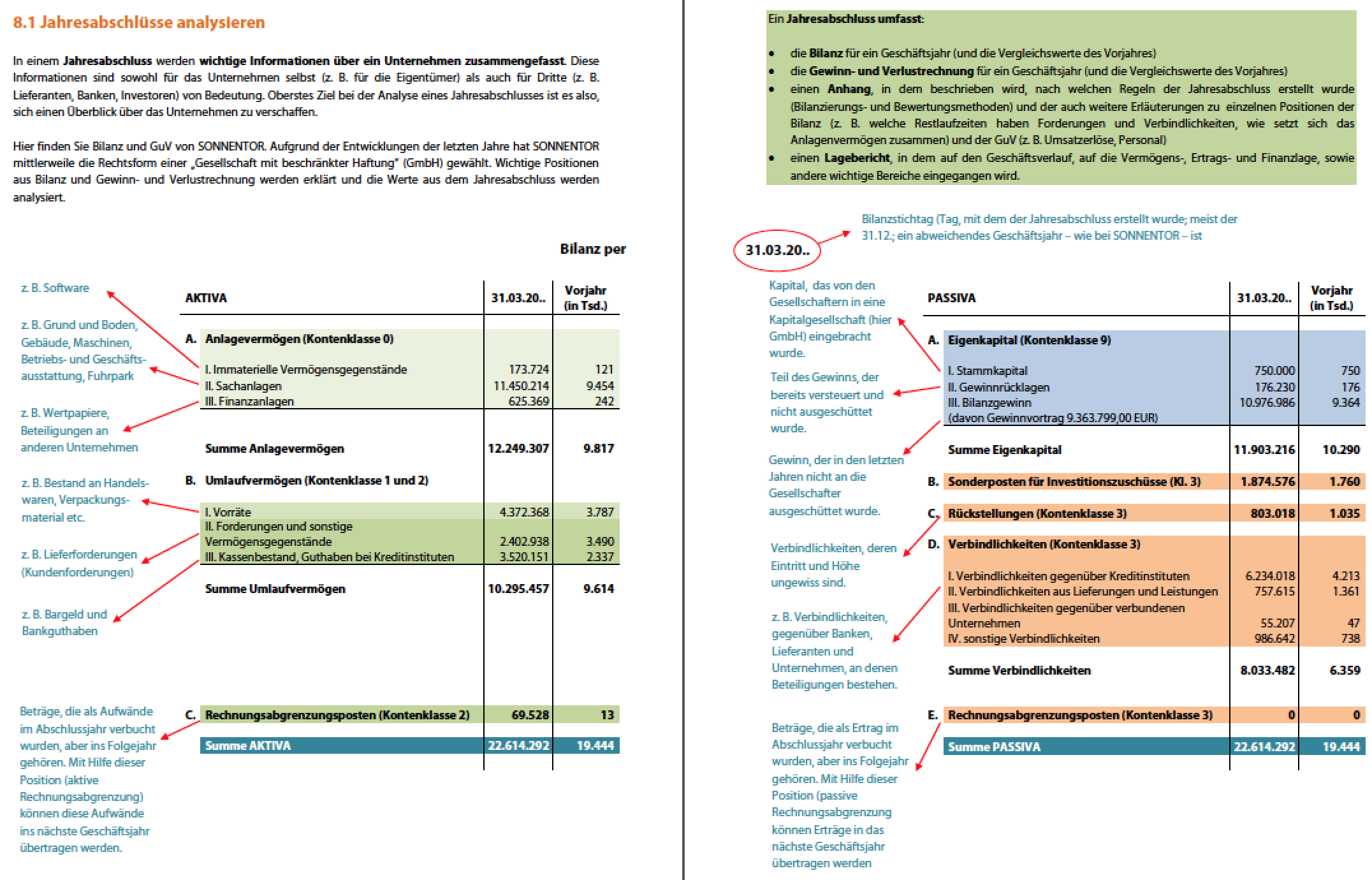 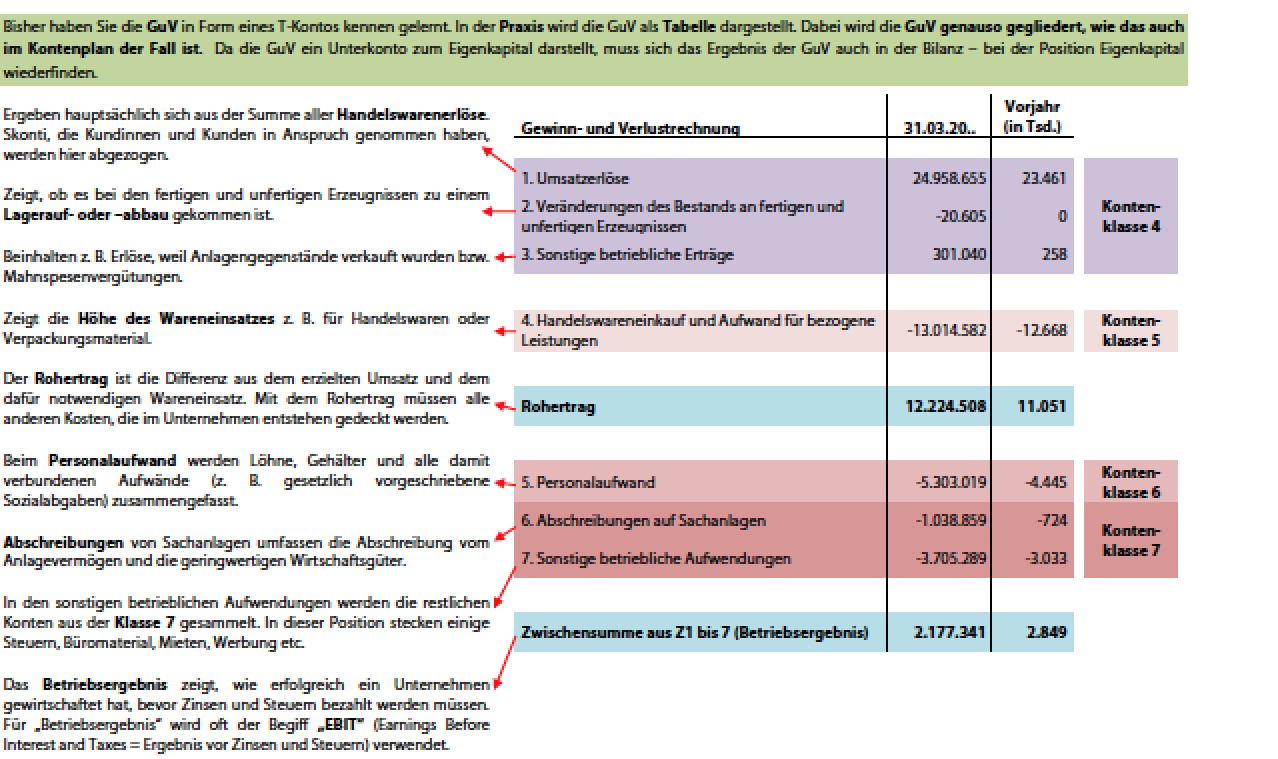 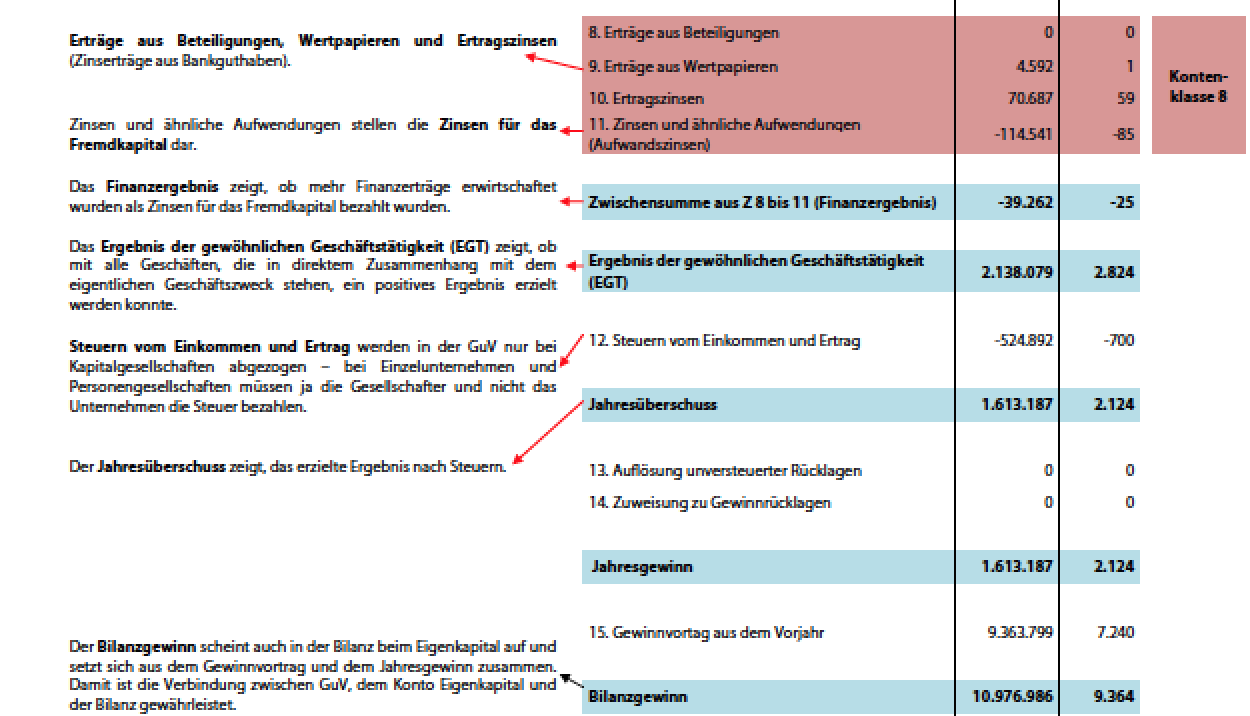 Struktur der Bilanzanalyse
Bilanzanalyse der Vinotrade GmbH
Kennzahlen: Investition und Finanzierung
Kennzahlen: Liquidität und Rentabilität
Bilanzanalyse Vinotrade GmbH
 
Ertragsanalyse & Rentabilitätsanalyse (Umsatz, Aufwand, Gewinn, und Rentabilität des Kapitals)
 
Vinotrade GmbH konnte die Umsatzerlöse signifikant steigern (+52%). Dieses starke Wachstum deutet auf ein noch junges stark wachsendes und expandierendes Unternehmen hin.
 
Der Wareneinsatz erhöhte sich sogar um 64%.  Es konnte jedoch auch ein Erhöhung des Rohertrages um 28% erreicht werden. Personalaufwand und sonstiger Aufwand stiegen ebenfalls relativ stark. Trotzdem konnte inngesamt eine Gewinnsteigerung von 2 tausend Euro auf 12 tausend Euro erreicht werden.
 
Die Rentabilität des gesamten Kapitals beträgt 3,9%.
 
Liquiditätsanalyse (Cashflow, Liquidität 2. Grades)
 
Der Cashflow nach der Praktiker Methode beträgt rd. 18 tausend Euro, da im Jahr rd. 5-6 tausend Euro an Abschreibungen anfielen. 
 
Die Liquidität 2. Grades (Zahlungsmittel+ kurzfristiges Vermögen/Verbindlichkeiten) besagt, dass lediglich 54% der Verbindlichkeiten durch liquides und relativ rasch liquidierbares Vermögen abgedeckt sind. Das ist ein besorgniserregender Wert. Es wurden für die Berechnung die gesamten Verbindlichkeiten herangezogen werden, da die Fristigkeit der Verbindlichkeiten nicht gegeben war.
 
Investitionsanalyse und Vermögensanalyse (Aktivseite der Bilanz)
 
Das Unternehmen ist stark umlaufintensiv. Mehr als 99% des Gesamtvermögens sind dem Umlaufvermögen zurechenbar. Das gesamte Vermögen erhöhte sich um 27%. Die größten Positionen des Umlaufvermögens sind die Forderungen und die Vorräte. Die Forderungen aus Lieferung und Leistungen sind um 78% gestiegen. Es ist dringend zu empfehlen, die offenen Forderungen einzutreiben.
 
Finanzierungsanalyse (Passivseite der Bilanz)
 
Das Eigenkapital beträgt nur 6% des gesamten Kapitals. Das ist ein sehr geringer Wert. Damit ist die finanzielle Stabilität nicht ausreichend gewährleistet.
 
Die Schulden mussten in Summe um 22% gegenüber dem Vorjahr erhöht werden. Die Verbindlichkeiten gegenüber Kreditinstituten mussten auf 201 tausend Euro, die gegenüber den Lieferanten auf 138 tausend Euro und die sonstigen Verbindlichkeiten auf 72 tausend Euro erhöht werden.
 
Die theoretische Entschuldungsdauer  (aus dem Cashflow) beträgt mehr als 22 Jahre und ist damit ein weiteres Zeichen für finanzielle Instabilität.
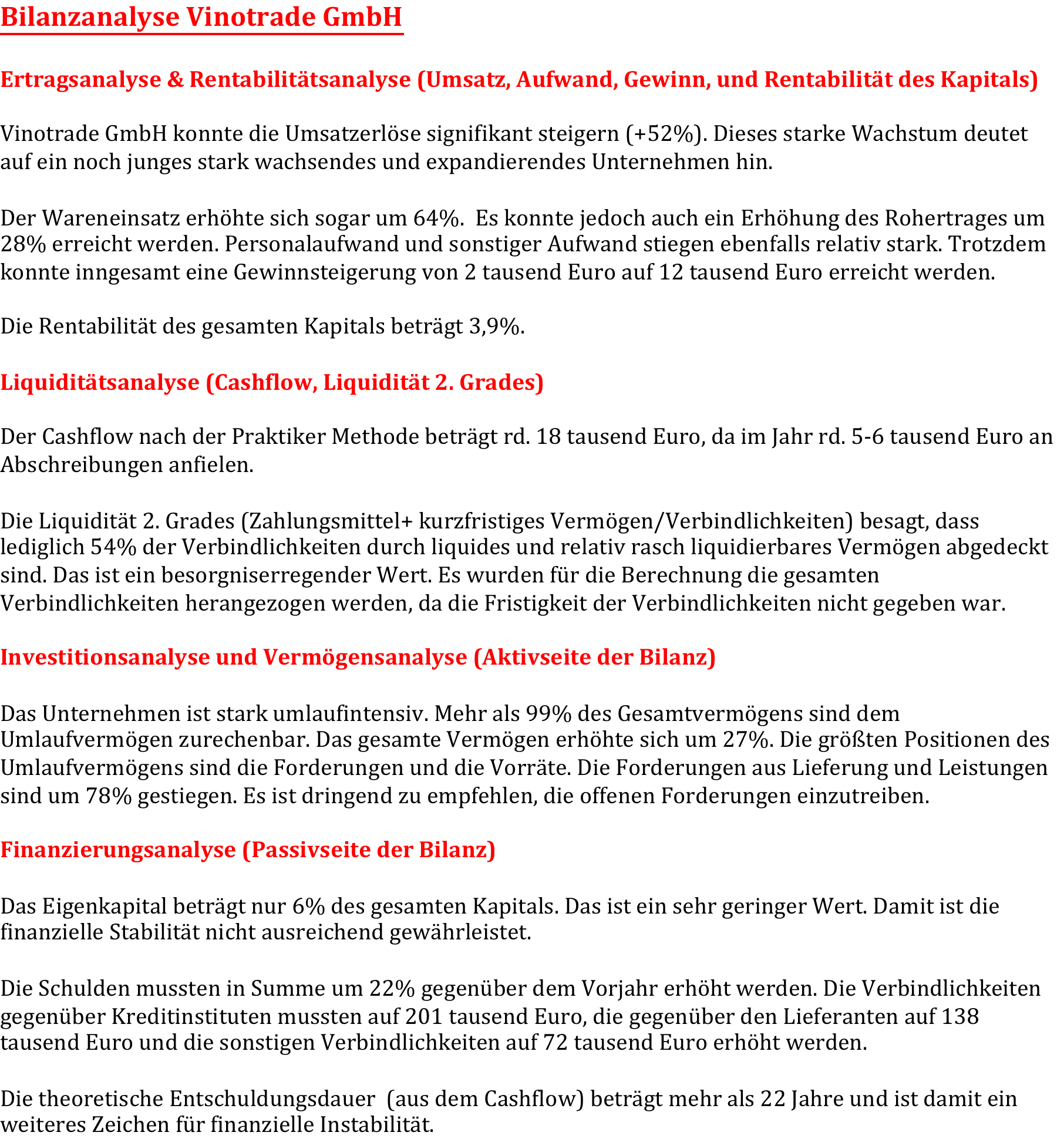 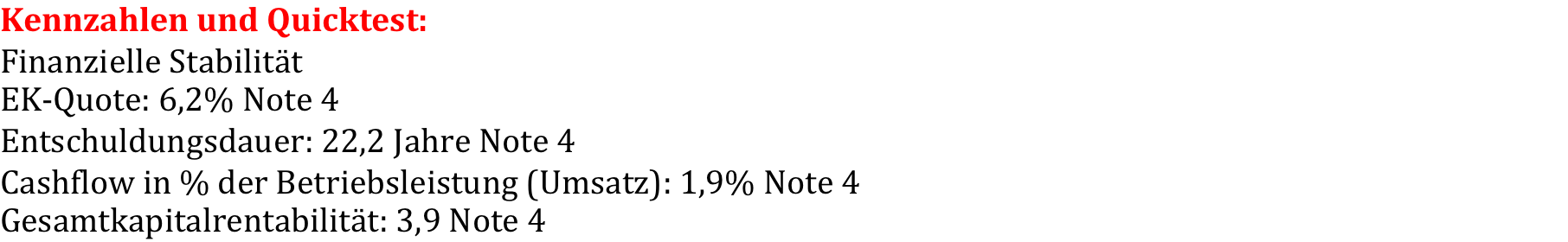 Würdest du diesem Unternehmen weiter Kredit gewähren?
Cash Flow: Damit könnte ein Kredit getilgt werden

Rückzahlungsdauer: Wie lange dauert es theoretisch bis ein Kredit aus dem CF getilgt ist?

Eigenkapitalquote: Wie stabil ist das Unternehmen?
Würdest du dich an diesem Unternehmen beteiligen?
Rentabilität (Gesamt, oder EK-rentabilität) – Wie rentabel ist das Unternehmen?

CF in % der Betriebsleistung – Wie ertragsstark ist das Unternehmen?